সবাইকে স্বাগতম
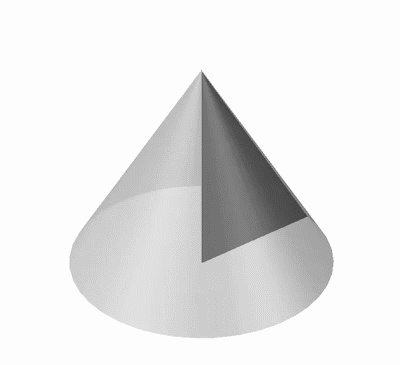 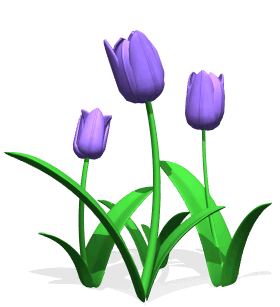 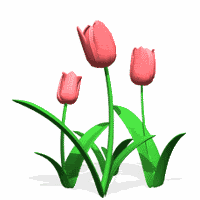 8/5/2020
Mohammad Lukman Hussain
1
পরিচিতি
মোহাম্মদ লোকমান হোসেন
সহকারী শিক্ষক (গণিত)
বি এস সি (সম্মান)
এম এস সি (গণিত), বি এড, এম এড
শ্রীমঙ্গল সরকারি বালিকা উচ্চ বিদ্যালয়
শ্রীমঙ্গল, মৌলভীবাজার
মোবাইল নং- ০১৫৫২৪২০০৬০
Email- hussainlukman2@gmail.com
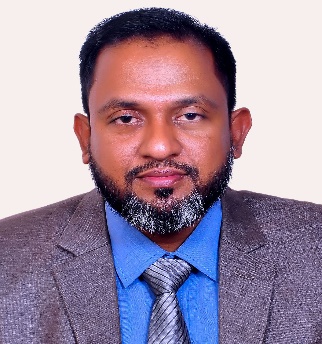 8/5/2020
Mohammad Lukman Hussain
2
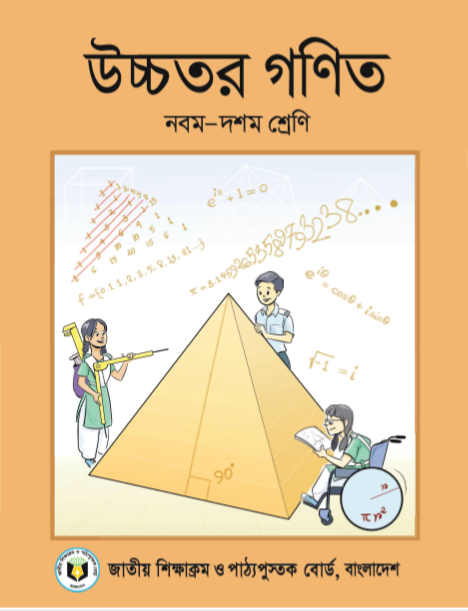 পাঠ পরিচিতি
শ্রেণি:নবম
বিষয়:উচ্চতর গণিত
অধ্যায়:ত্রয়োদশ(ঘন জ্যামিতি)
সময়ঃ৫০ মিনিট
শিক্ষার্থীর সংখ্যা-৬০
8/5/2020
Mohammad Lukman Hussain
3
পূর্বজ্ঞান যাচাই
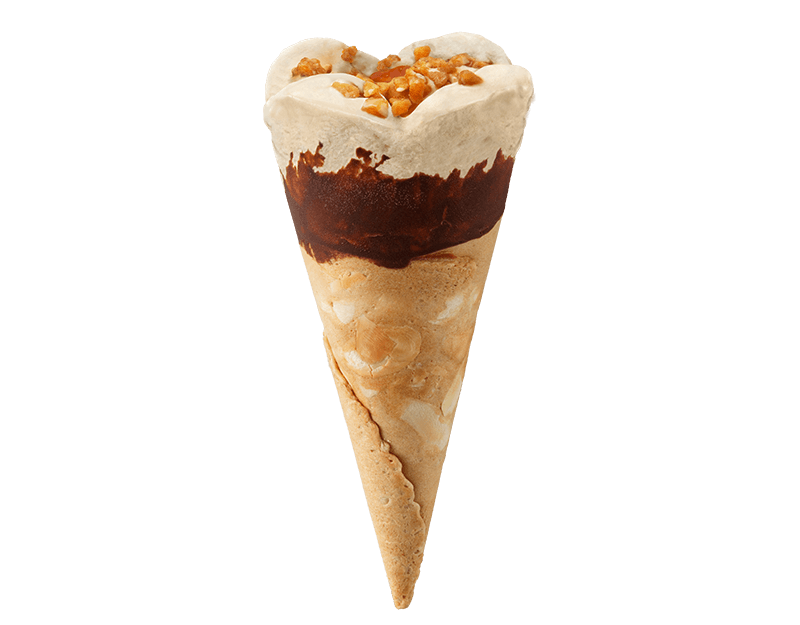 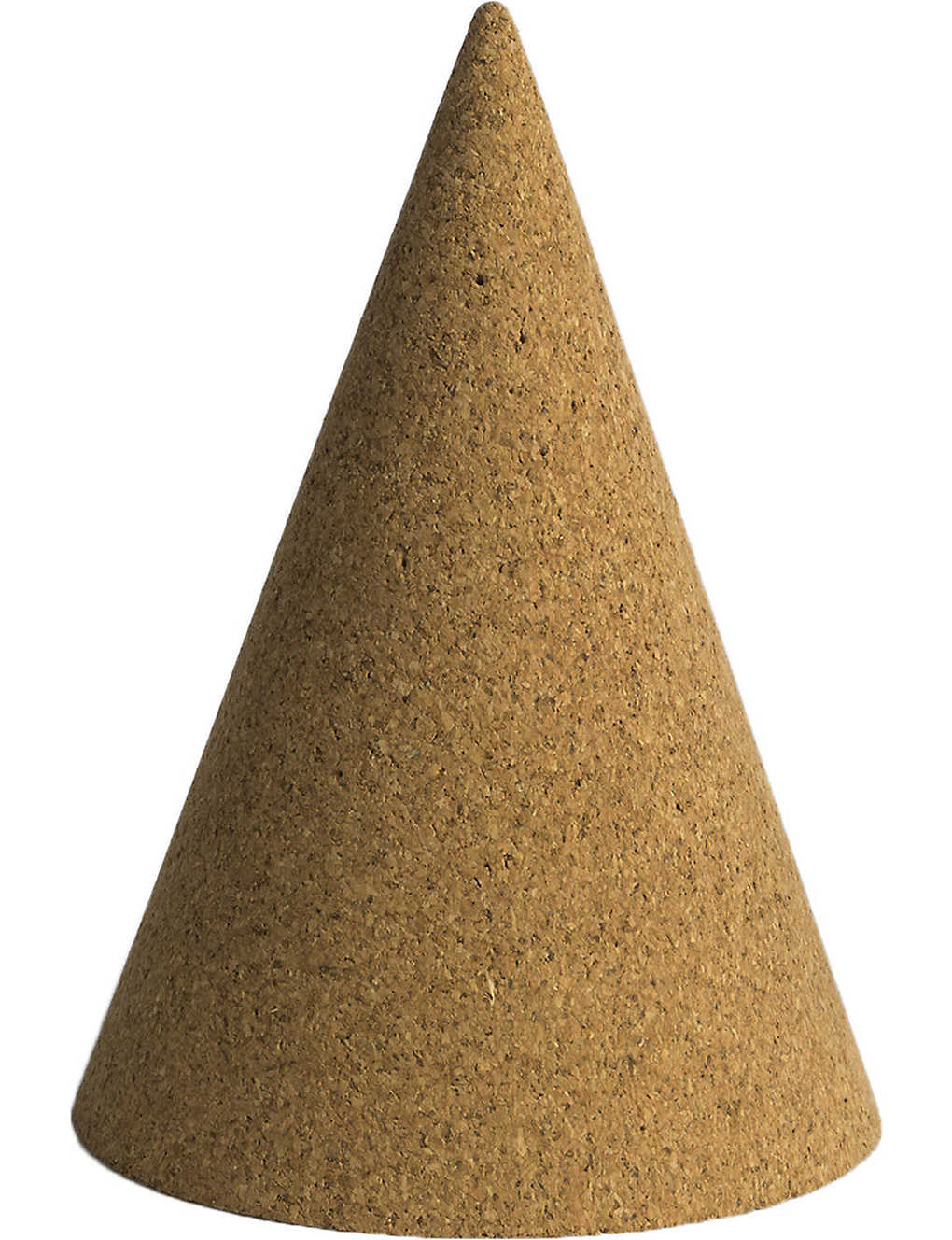 চিত্রটি কীসের?
বস্তুটির  আকৃতি কীরুপ?
কোণ আইস্ক্রিম
কোণক
8/5/2020
Mohammad Lukman Hussain
4
আজকের পাঠ
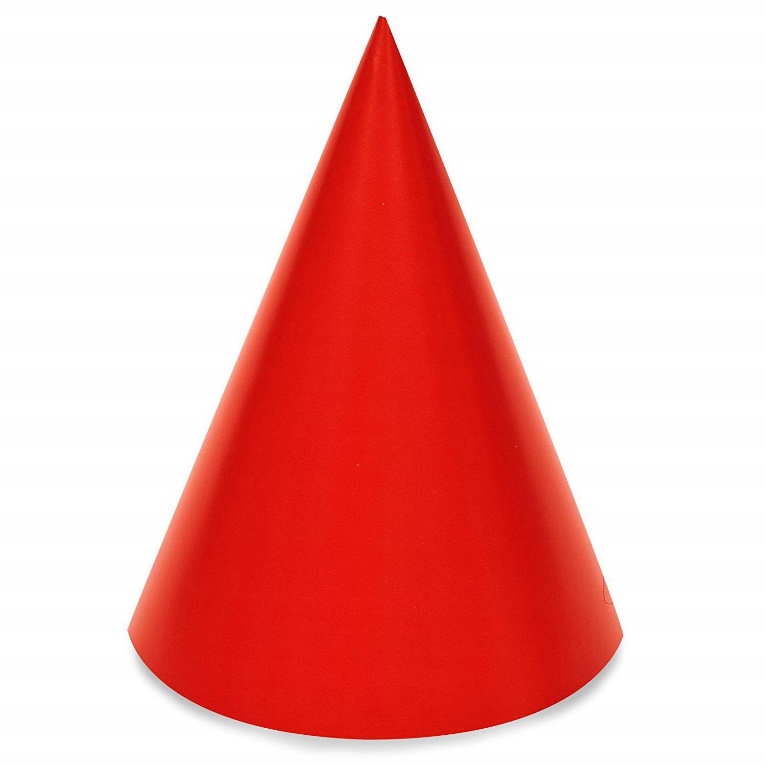 সমবৃত্তভূমিক কোণক
8/5/2020
Mohammad Lukman Hussain
5
শিখনফল
এই পাঠের শেষে শিক্ষার্থীরা…
কোণক কী ব্যাখ্যা করতে পারবে;
কোণকের আয়তন ও পৃষ্ঠতলের ক্ষেত্রফল নির্ণয় করতে পারবে;
কোণক সম্পর্কিত সমস্যা সমাধান করতে পারবে।
8/5/2020
Mohammad Lukman Hussain
6
ভিডিও ক্লীপটি দেখ
Mohammad Lukman Hussain
8/5/2020
7
এনিমেশনটি লক্ষ্য কর
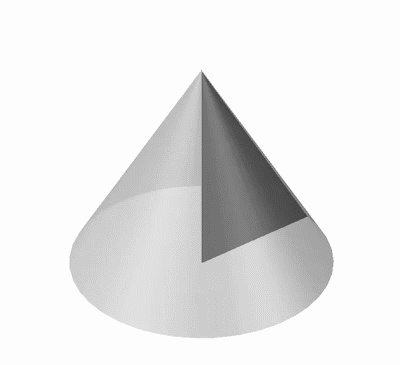 কীভাবে উৎপন্ন হলো?
কী উৎপন্ন হলো?
কোণক
সমকোণ সংলগ্ন একটি বাহুর চতুর্দিকে ত্রিভুজটিকে ঘুরিয়ে
8/5/2020
Md Lukman Hussain
8
একক কাজ
সময়- ২ মিনিট
কোণক কী ব্যখ্যা কর।
8/5/2020
Md Lukman Hussain
9
উত্তর মিলিয়ে নাও
কোনো সমকোণী ত্রিভূজের সমকোণ সংলগ্ন একটি বাহুকে অক্ষ ধরে তার চতুর্দিকে ত্রিভুজটিকে একবার ঘুরিয়ে আনলে যে ঘনবস্তু উৎপন্ন হয়, তাকে সমবৃত্তভূমিক কোণক বলে।
8/5/2020
Mohammad Lukman Hussain
10
কোণকের হেলানো উন্নতি নির্ণয়ের সূত্র
উচ্চতা h
ব্যাসার্ধ r
8/5/2020
Mohammad Lukman Hussain
11
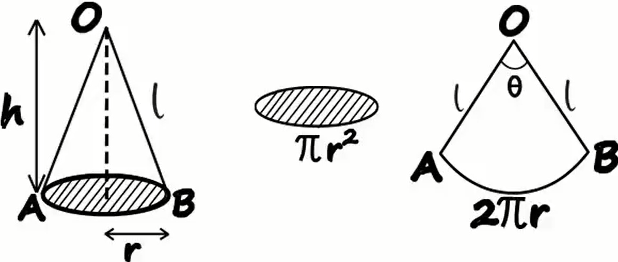 কোণকের বক্রতলের ক্ষেত্রফল
O
A
B
8/5/2020
Mohammad Lukman Hussain
12
কোণকের সমগ্রতলের ক্ষেত্রফল
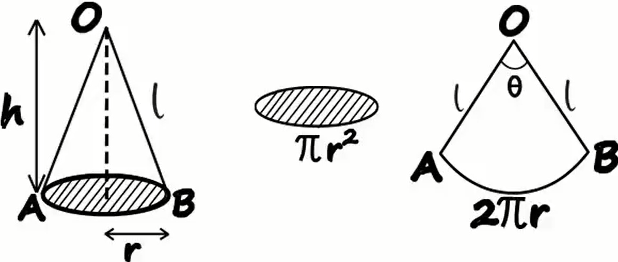 8/5/2020
Mohammad Lukman Hussain
13
জোড়ায় কাজ
সময়- ১০ মিনিট
12cm
চিত্র অনুযায়ী কোণকের হেলানো উচ্চতা, বক্রতল ও সমগ্রতলের ক্ষেত্রফল নির্ণয় কর।
5 cm
Mohammad Lukman Hussain
8/5/2020
14
ভিডিও ক্লীপটি দেখ
8/5/2020
Mohammad Lukman Hussain
15
কোণকের আয়তন
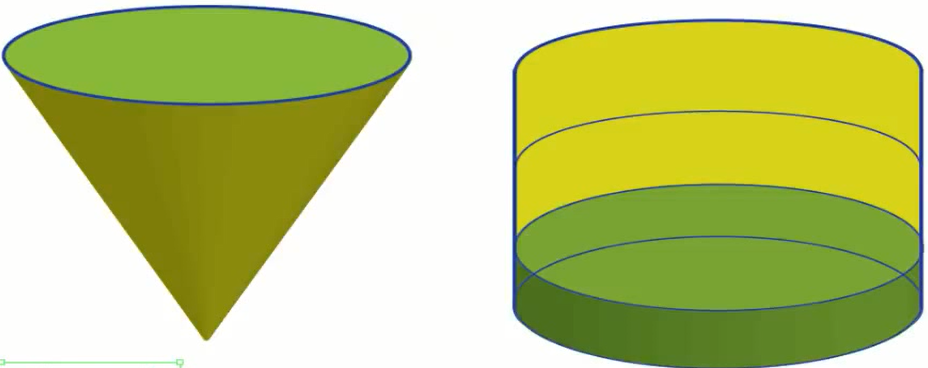 8/5/2020
Mohammad Lukman Hussain
16
দলীয় কাজ
সময়- ৫ মিনিট
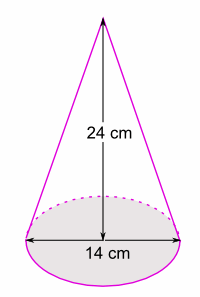 চিত্রের ঘন বস্তটির 
আয়তন নির্ণয় কর।
Mohammad Lukman Hussain
8/5/2020
17
মূল্যায়ন
কোণক কী?
আইস্ক্রিমটির-
ভূমির ব্যাসার্ধ কত?
হেলানো উচ্চতা কত?
পরিমাণ নির্ণয় কর?
8/5/2020
Mohammad Lukman Hussain
18
বাড়ির কাজ
জন্মদিনে বা অন্যান্য আনন্দ উৎসবে ব্যবহৃত 
কোণক আকৃতির একটি ক্যাপ সংগ্রহ করে তার বক্রতলের ক্ষেত্রফল ও আয়তন নির্ণয় কর।
8/5/2020
Mohammad Lukman Hussain
19
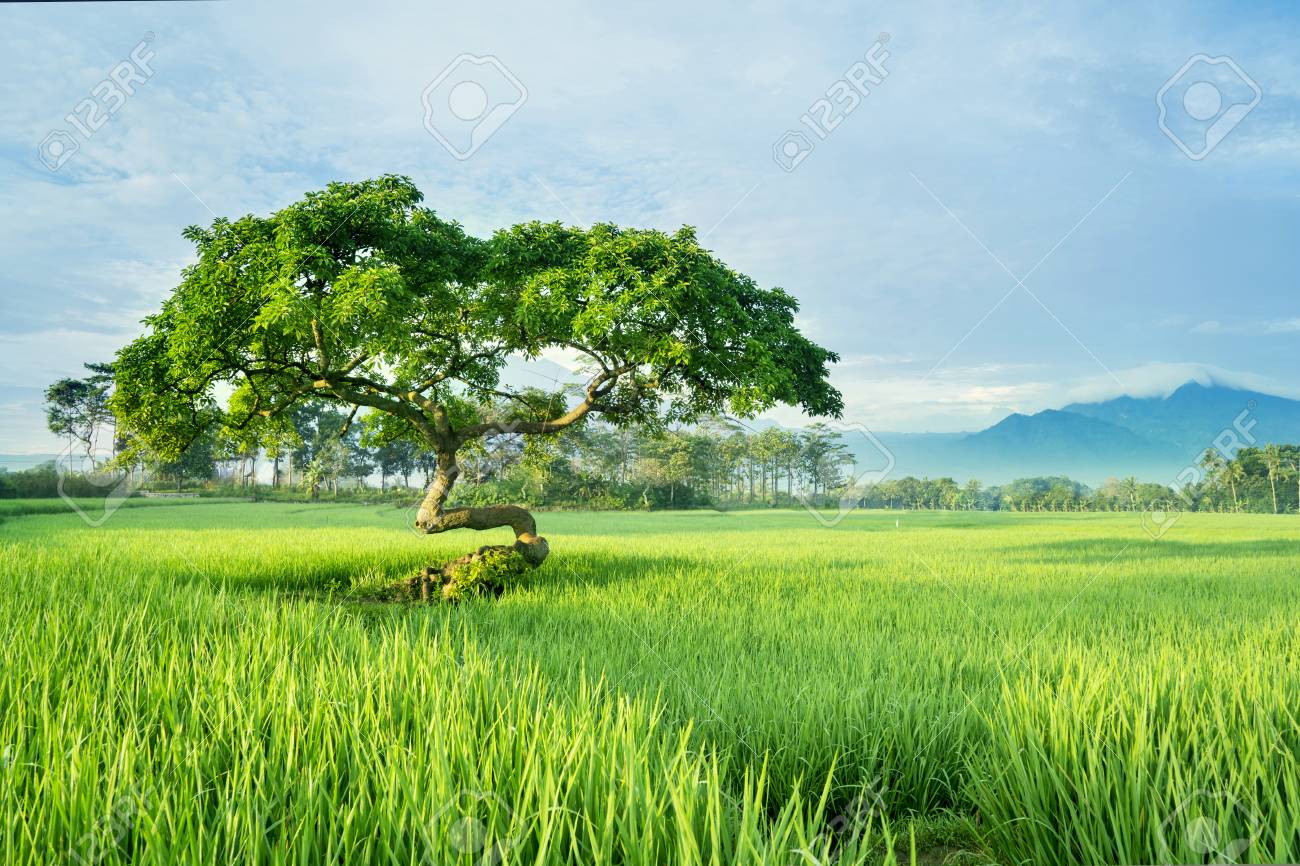 সবাইকে ধন্যবাদ
8/5/2020
Mohammad Lukman Hussain
20